Oxides
Cuprite (Cu2O)
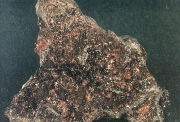 Cuprite
Corundum (Al2O3)
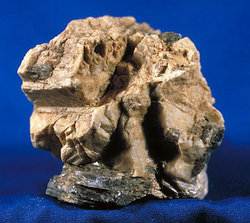 Corundum
Hematite
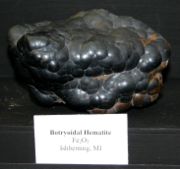 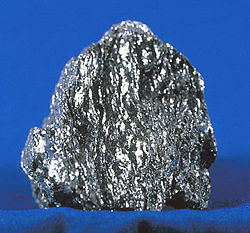 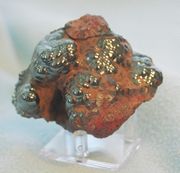 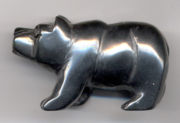 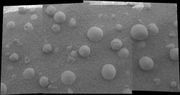 Hematite (Fe2O3)
ilmenite (FeO+TiO2)=FeTiO3
ilmenite
Rutile (TiO2)
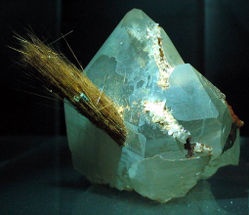 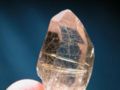 Rutile
Pyrolusite (MnO2)
Pyrolusite
Magnetite(FeO+Fe2O3)=Fe3O4
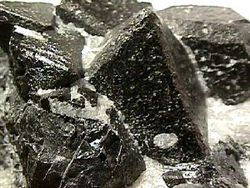 Magnetite
Chromite (FeO+Cr2O3)=FeCr2O4
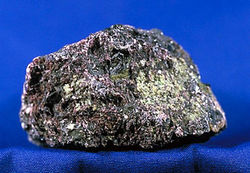 Chromite
Cubic, massive, Black to brownish black, Streak dark brown, metallic, pitchy, uneven, H. 5.5, Sp.Gr. 4.6
In ultramafic rocks (serpentnites),placers
Turkey, S. Africa, India
Abu Dahr, Umm Selim, Ghadir (ED)
Source of Cr used in Cr-Steel, stainless steel, Cr+Ni resistance  in electrical heating equipment
Chromite
Plating plumbing fixtures, automobile accessories.
A major constituent of the stainless steel (Nichrome) 
K and Na chrmates are used to fix dyes
Chromite for refractory bricks for lining of metallurgical furnaces
Hydroxides
Presence of hydroxyl (OH)- group
Or H2O molecule
Bondage weaker than oxides
Goethite (FeO.OH)
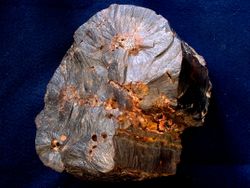 Goethite
Limonite
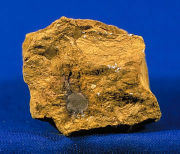 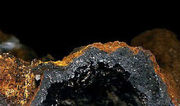 Limonite
Limonite is an ore consisting in a mixture of hydrated iron(III) oxide-hydroxide of varying composition. 
The generic formula is frequently written as FeO(OH)·nH2O, although this is not entirely accurate as limonite often contains a varying amount of oxide compared to hydroxide